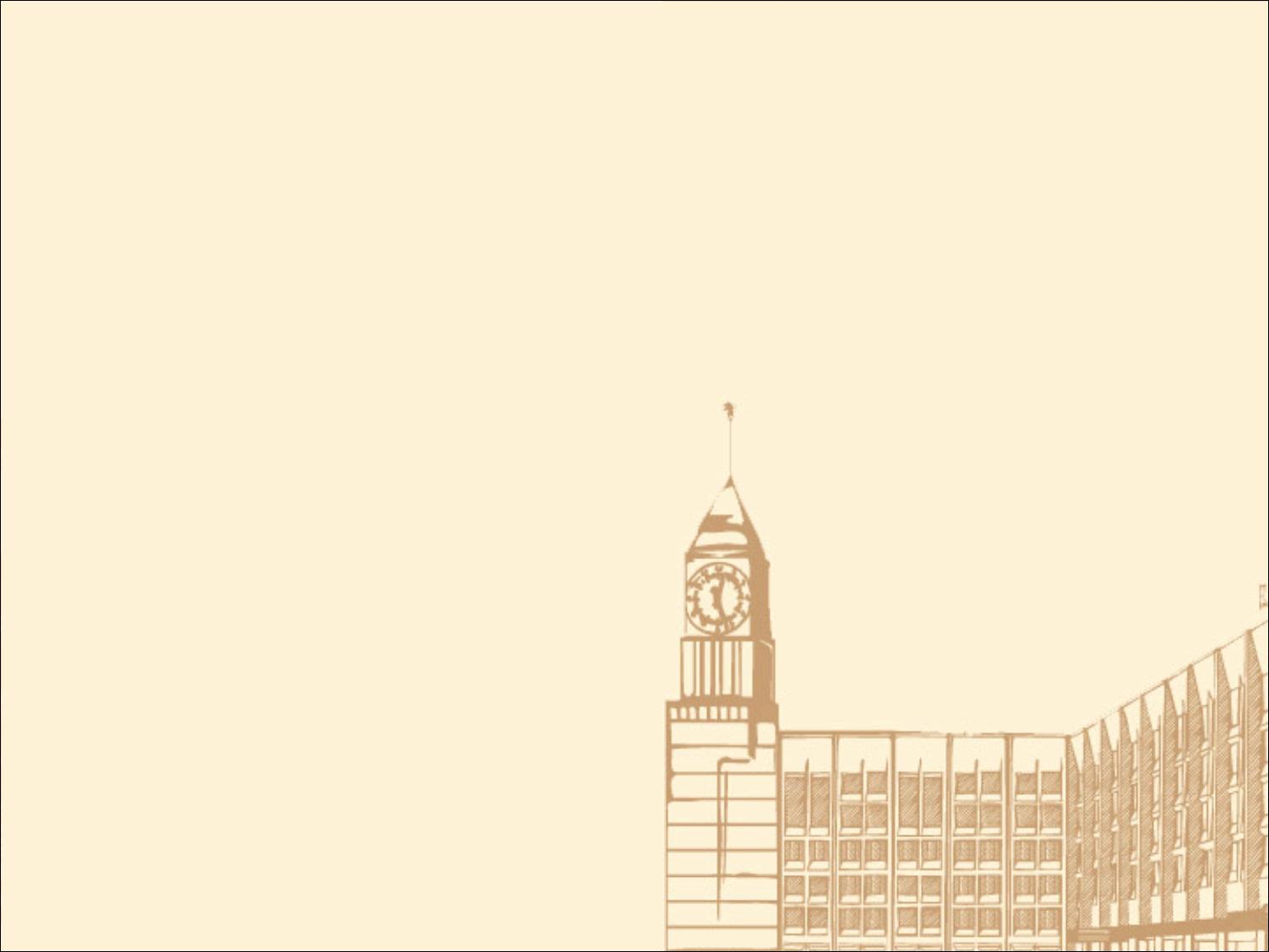 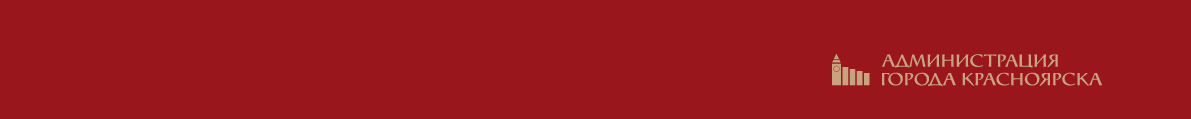 УСПЕШНЫЕ ПРАКТИКИ В СФЕРЕ ПРОФИЛАКТИКИ БЕЗНАДЗОРНОСТИ И ПРАВОНАРУШЕНИЙ НЕСОВЕРШЕННОЛЕТНИХ В ГОРОДЕ КРАСНОЯРСКЕ
2024 год
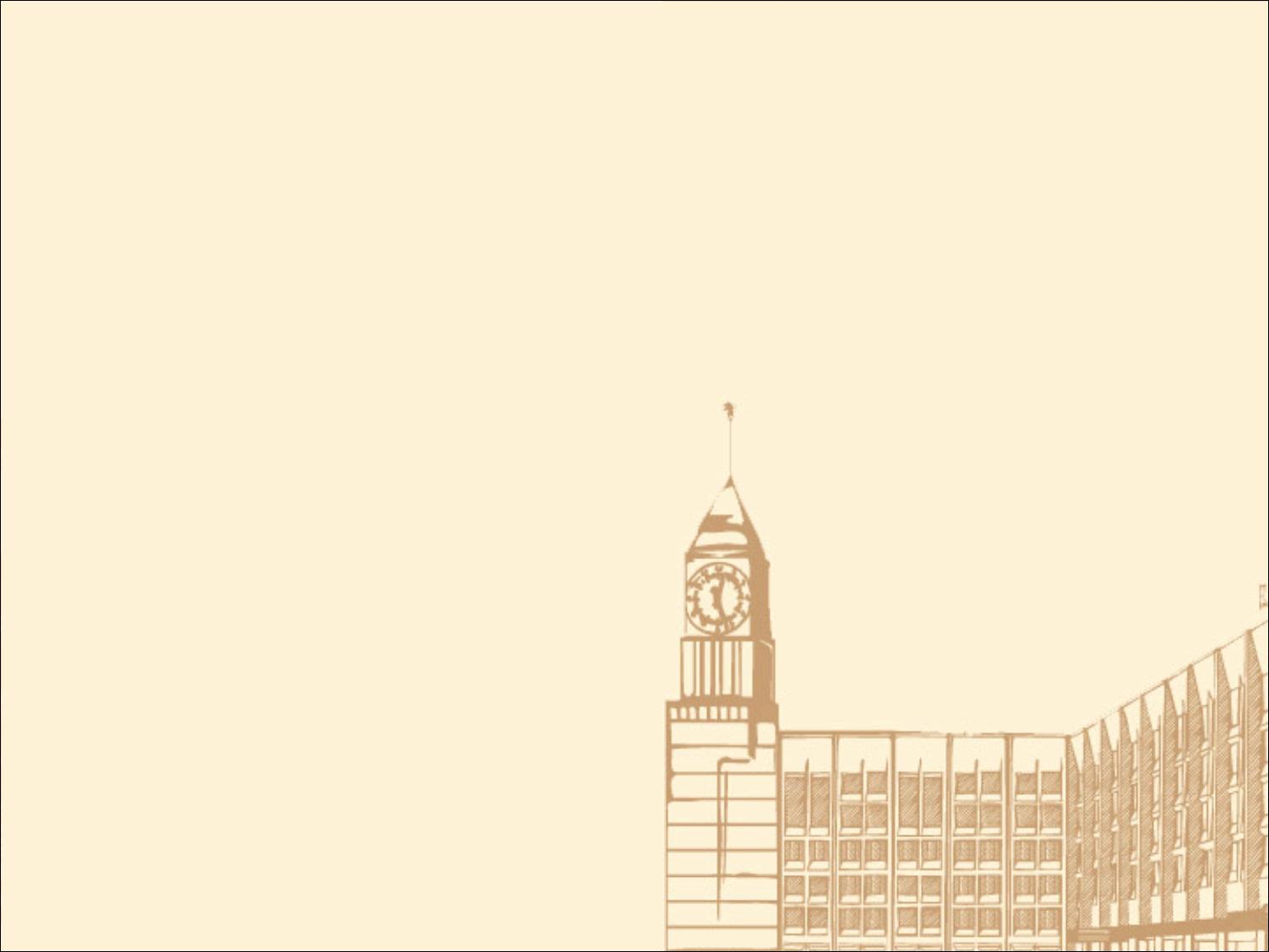 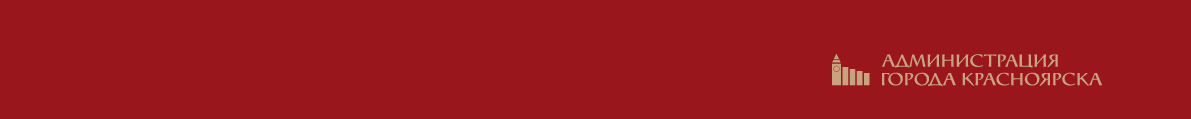 Совместный проект БФ «Счастливые дети» и Красноярского ТЮЗа «Драматургическая лаборатория для подростков»
Реализация позволяет рассчитывать на социализацию и личностное развитие детей-сирот,  подростков, состоящих на учете в КДНиЗП, на внутришкольном учете, на учете в органах полиции. 
Для подростков предусмотрена программа, включающая написание мини-пьес под руководством драматургов, имеющих опыт работы с людьми, находящимися в трудной жизненной ситуации (в том числе с категорией «трудных» подростков) и участие в читках вместе с артистами Красноярского ТЮЗа, а также мастер-классы по нескольким творческим направлениям.
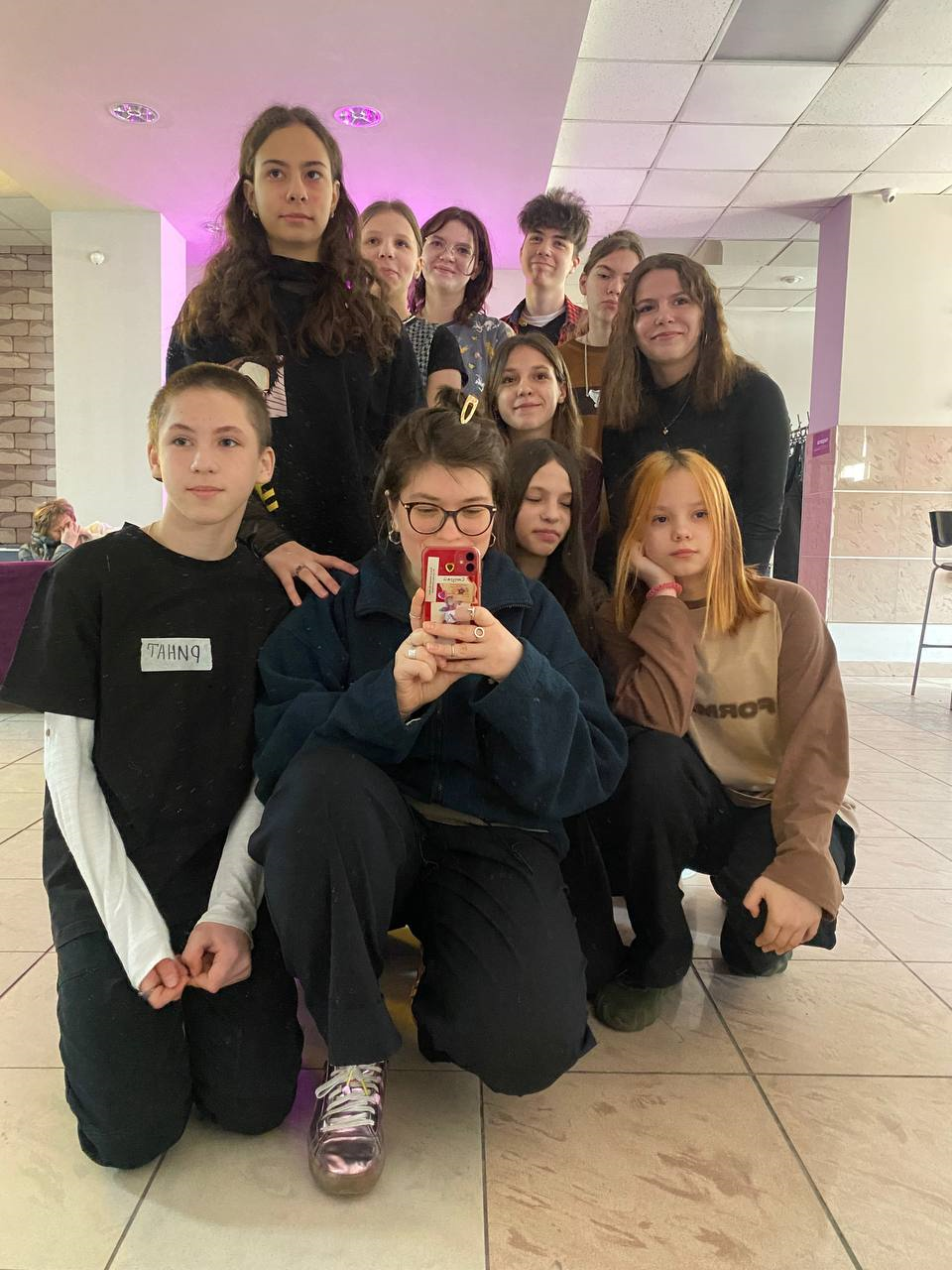 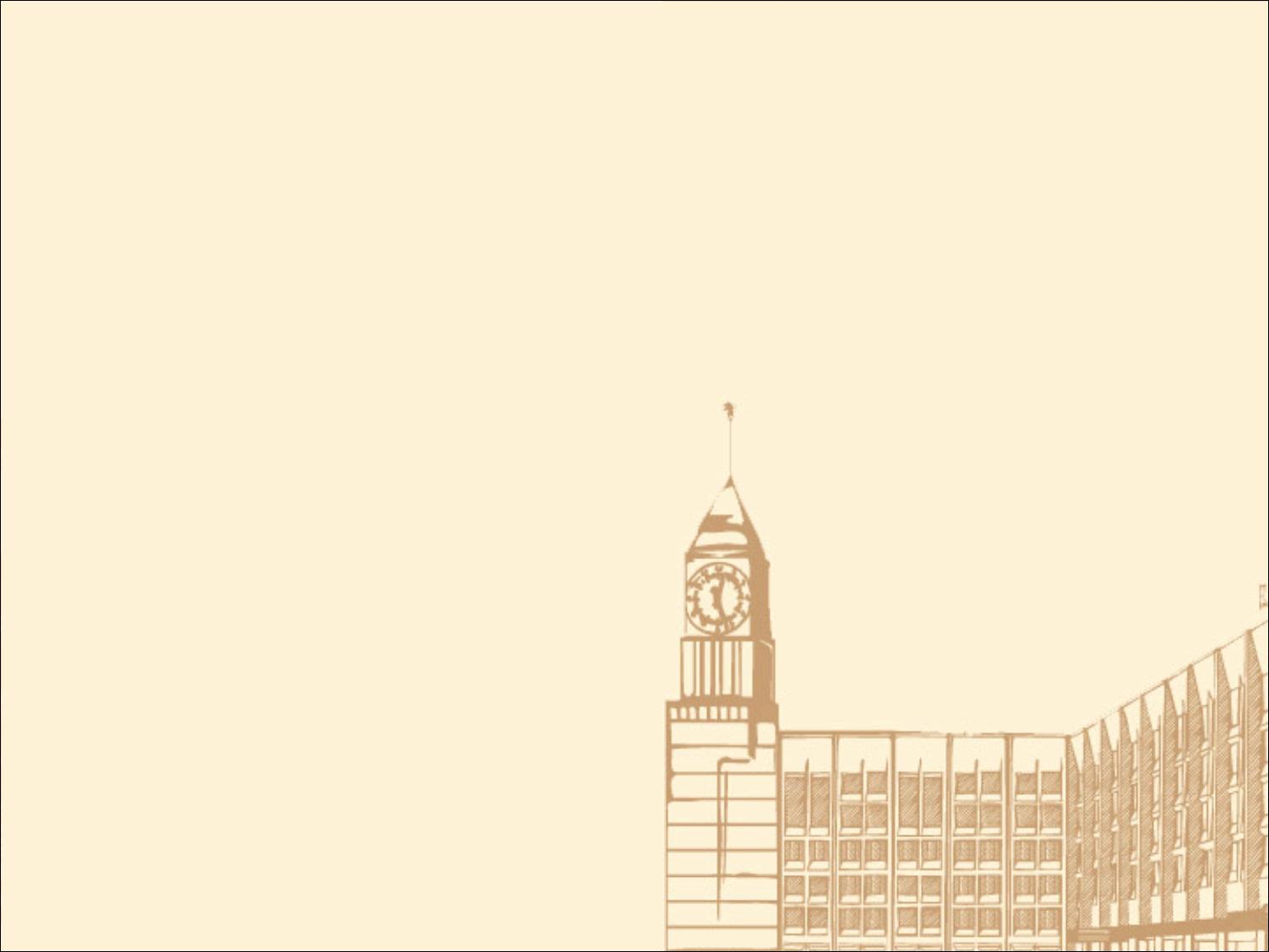 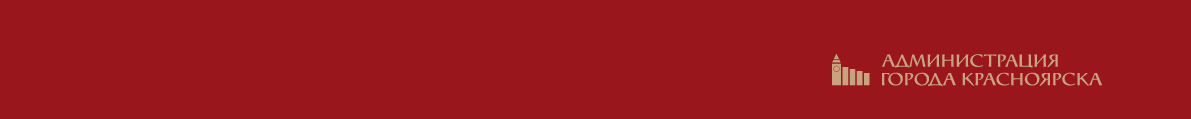 Ребята самостоятельно предложили темы спектакля. Выбрали для демонстрации проблемы общения между собой и школьные проблемы
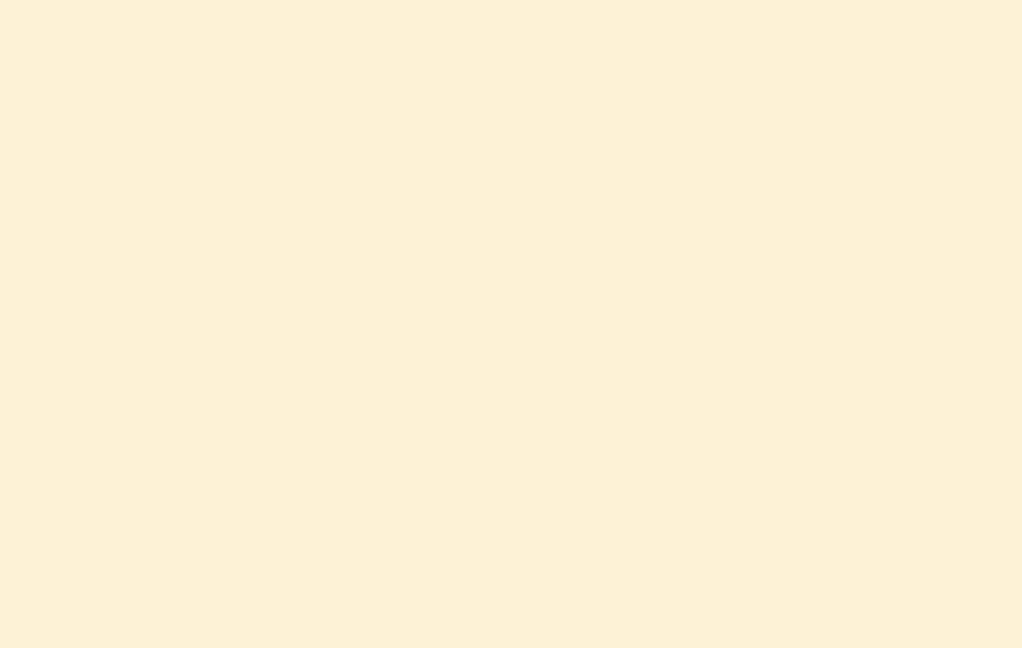 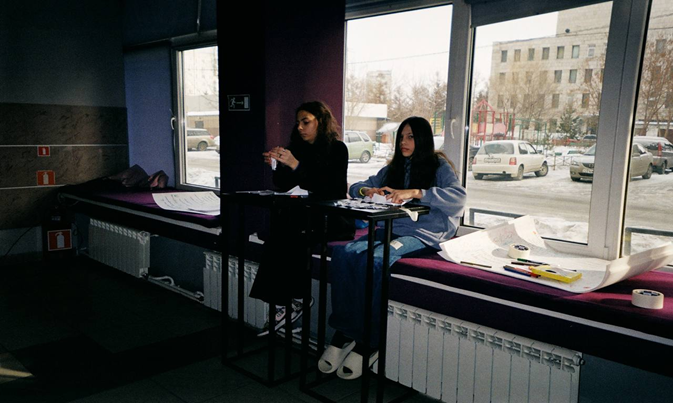 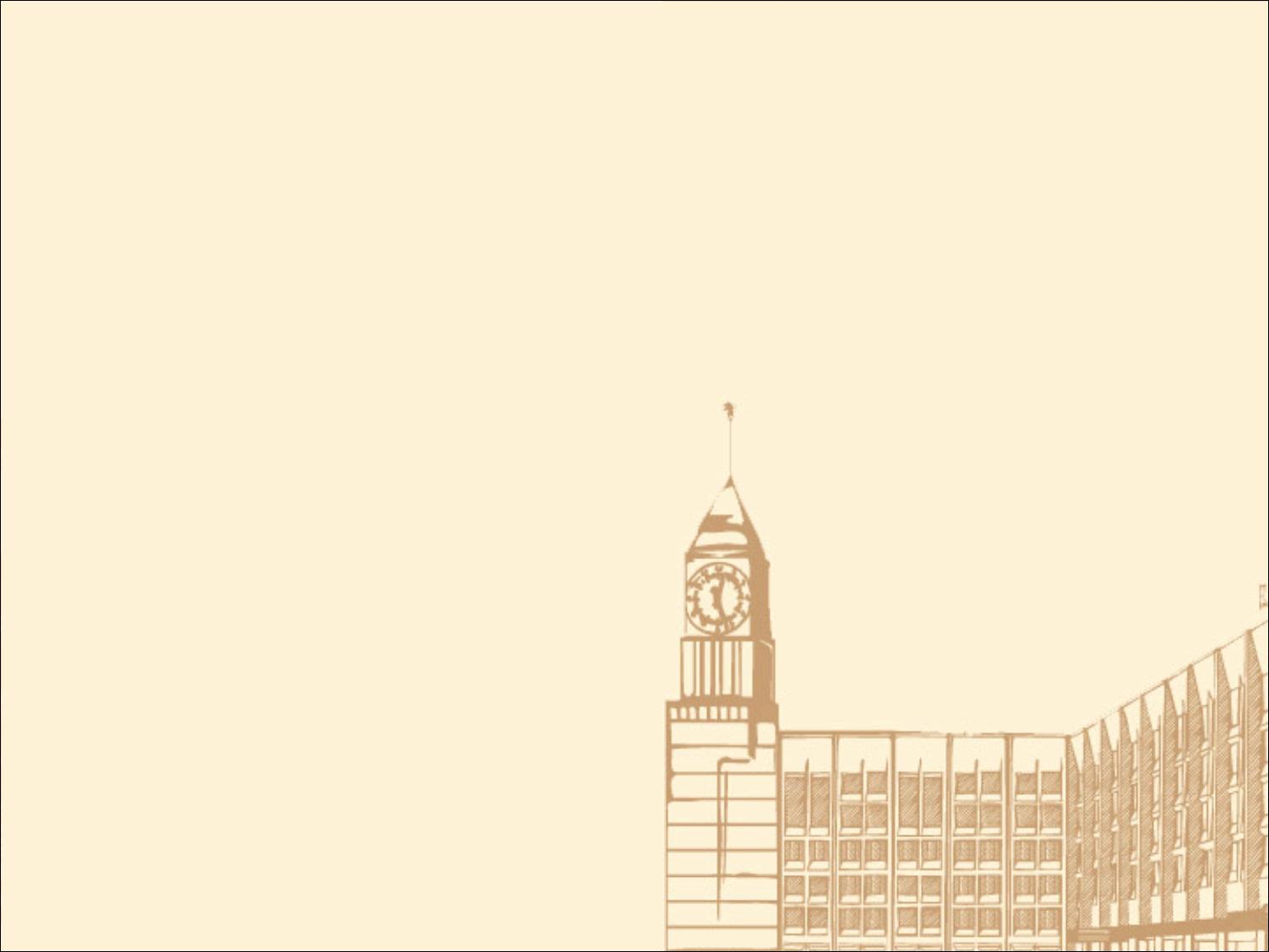 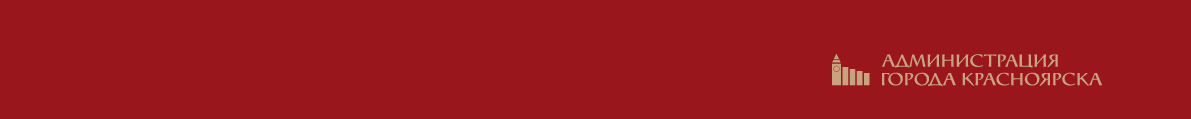 16 апреля состоялся первый закрытый показ спектакля форум – театра 
«Было/не было»
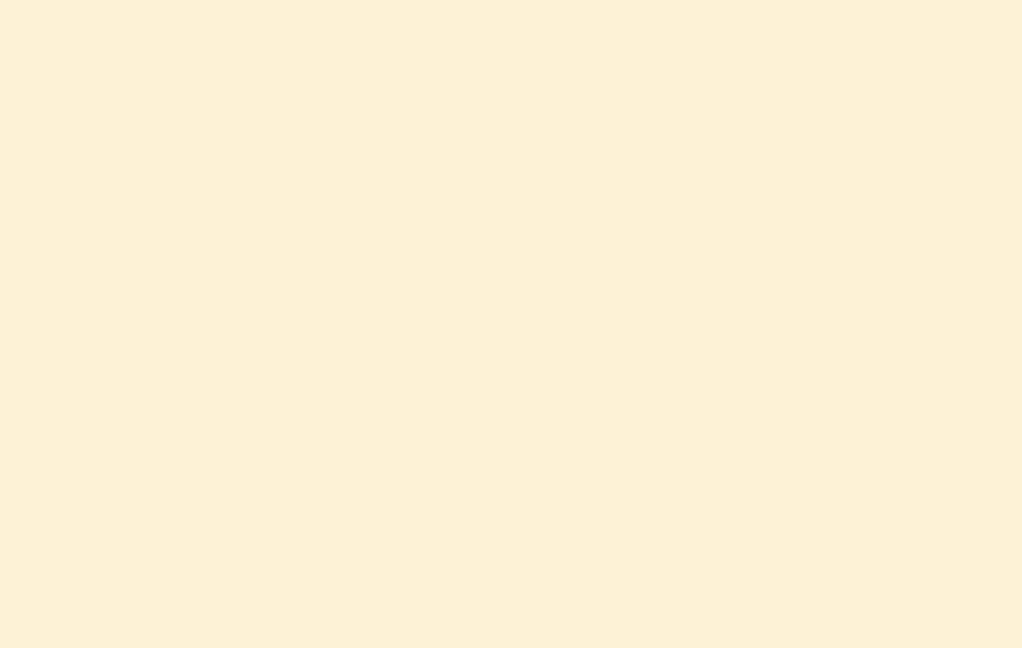 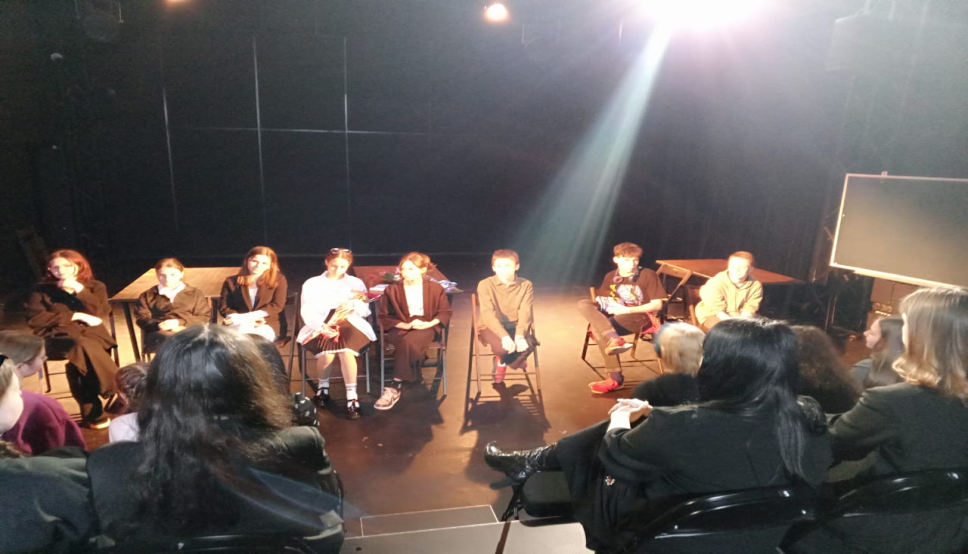 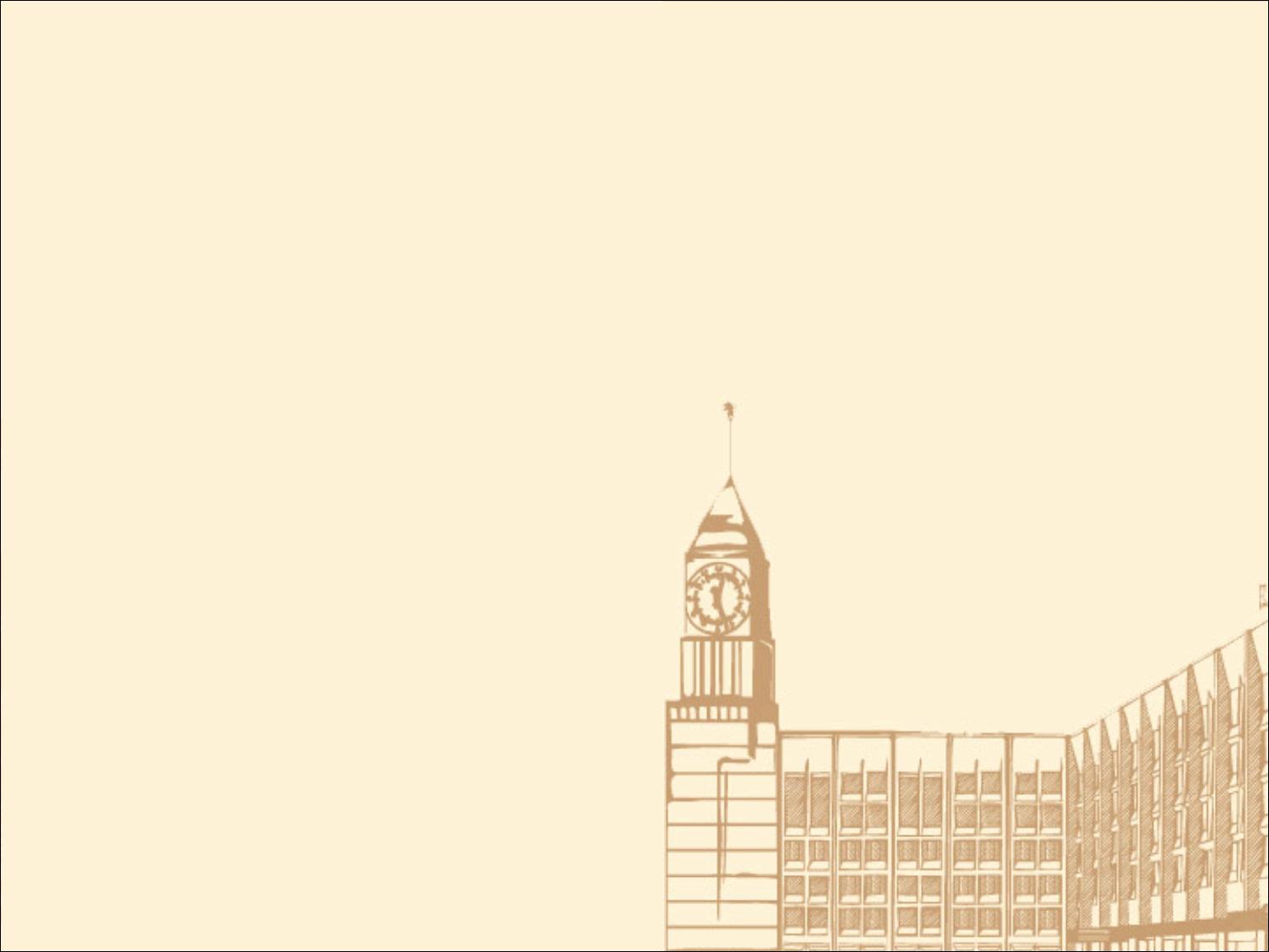 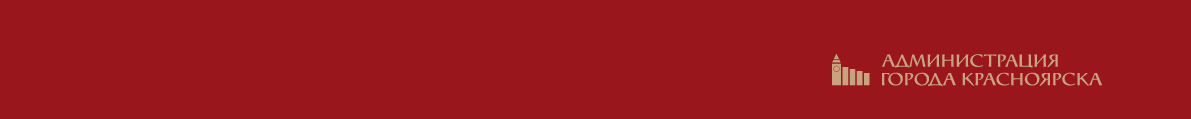 31 мая в Красноярском ТЮЗе  состоится открытый показ спектакля
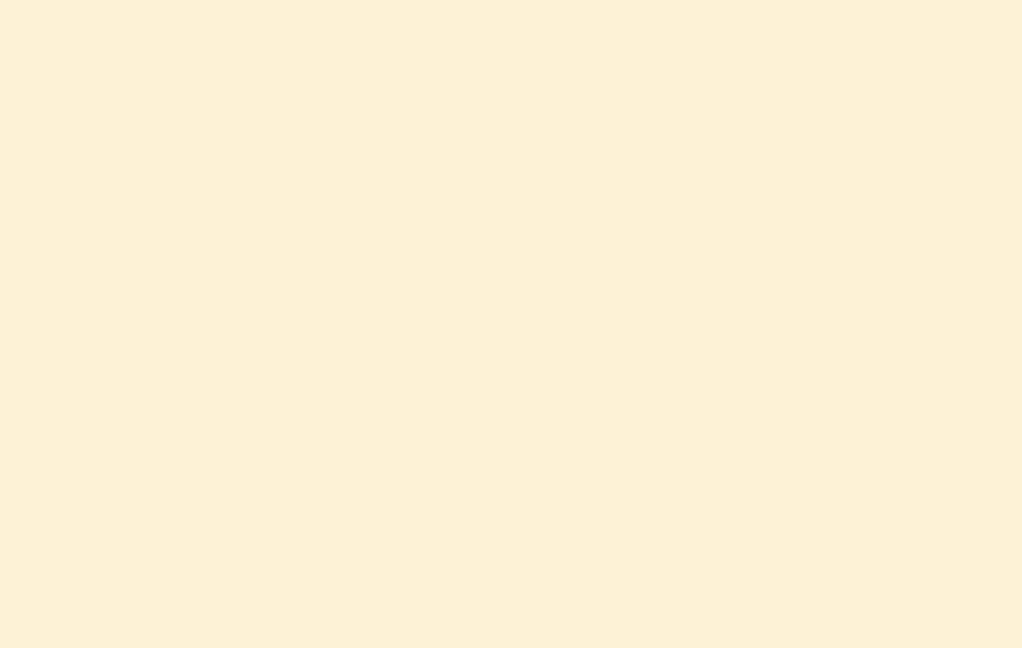 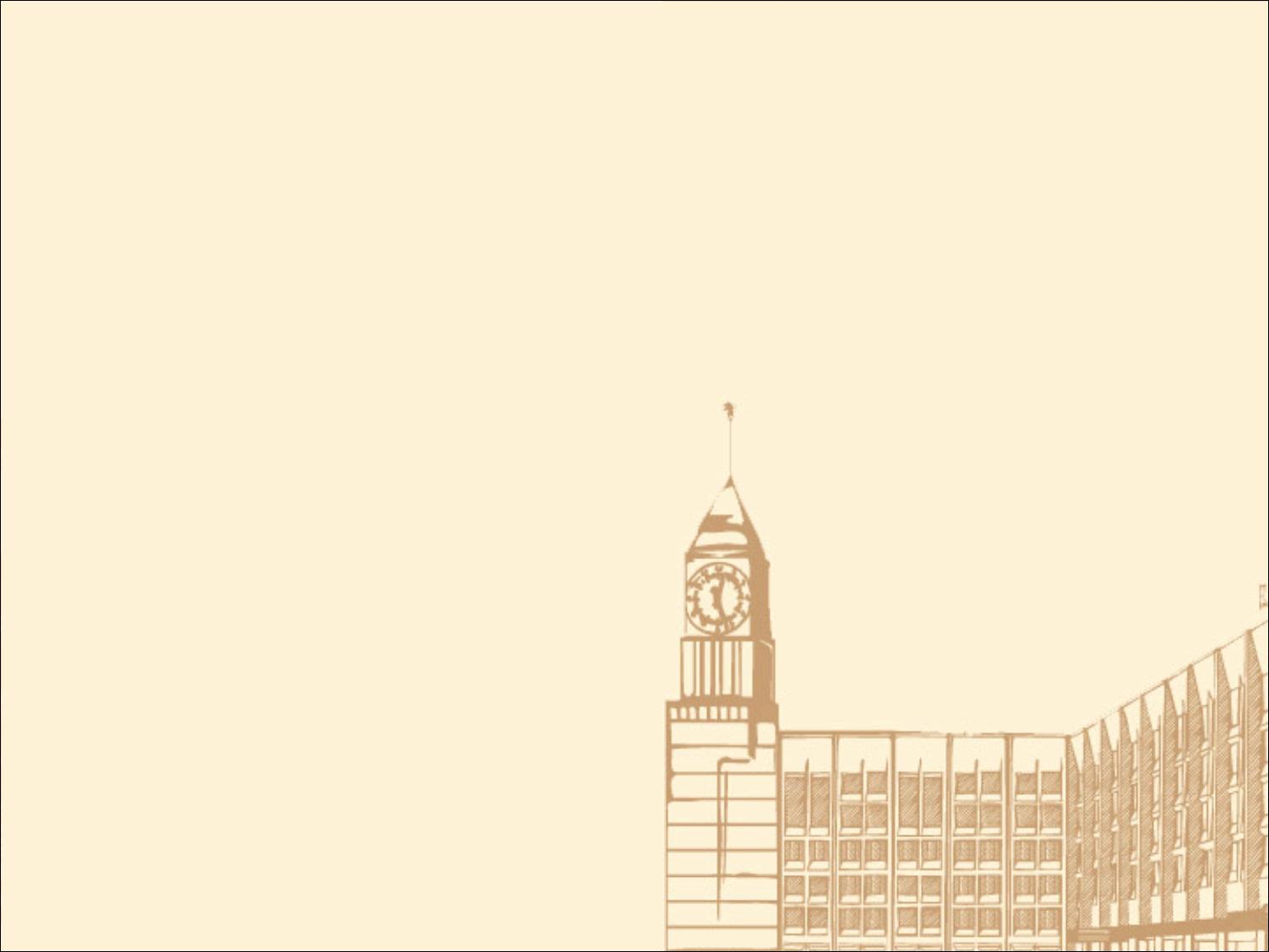 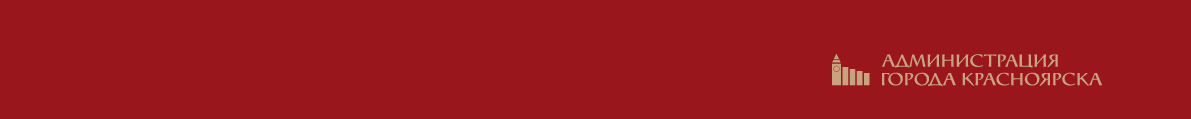 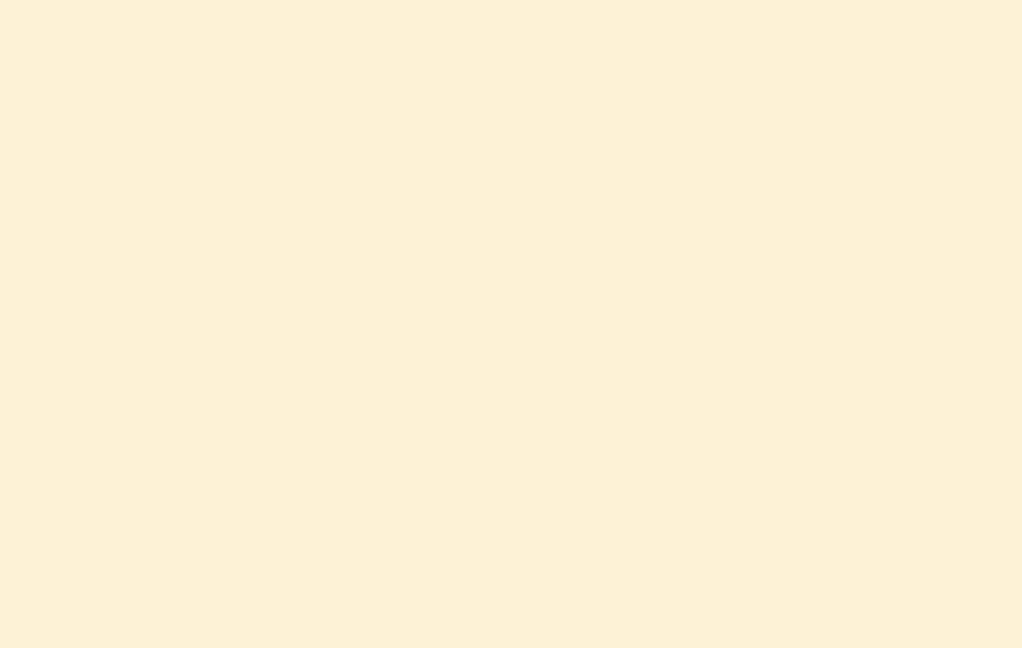 ПРОЕКТ
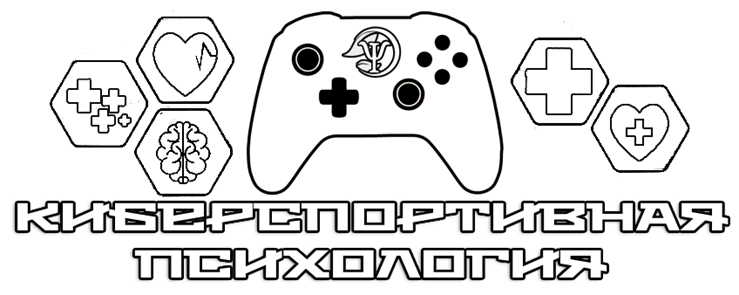 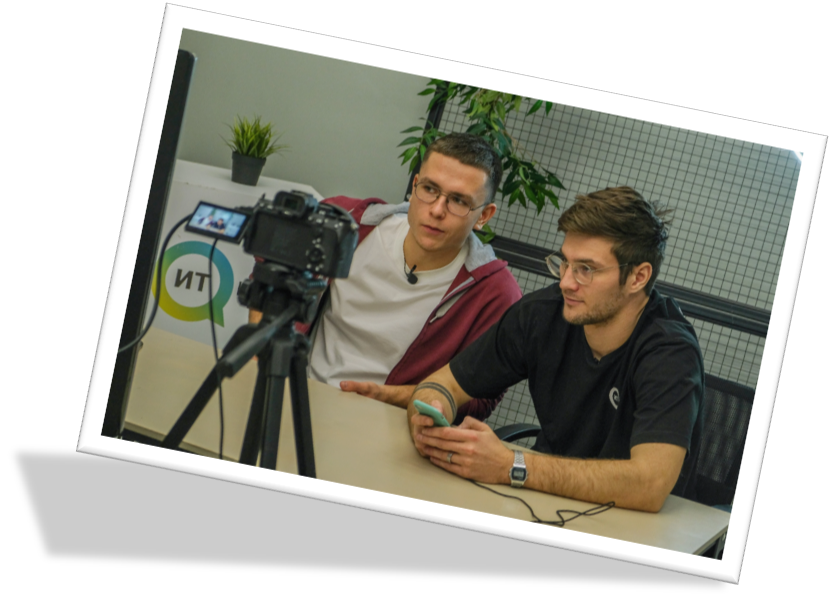 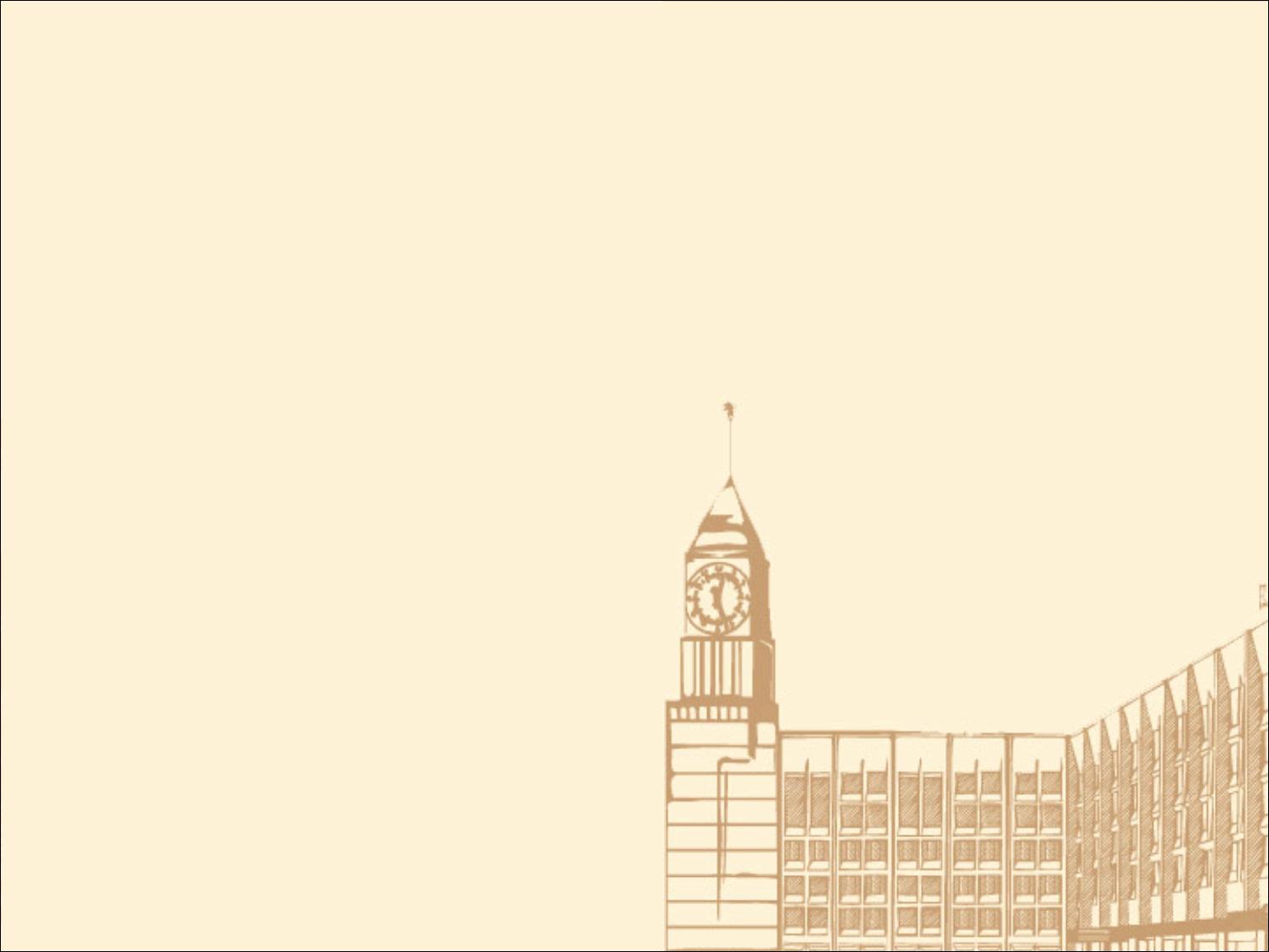 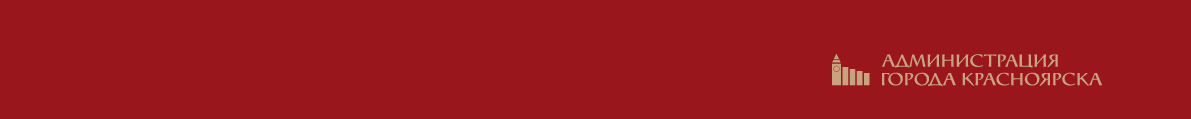 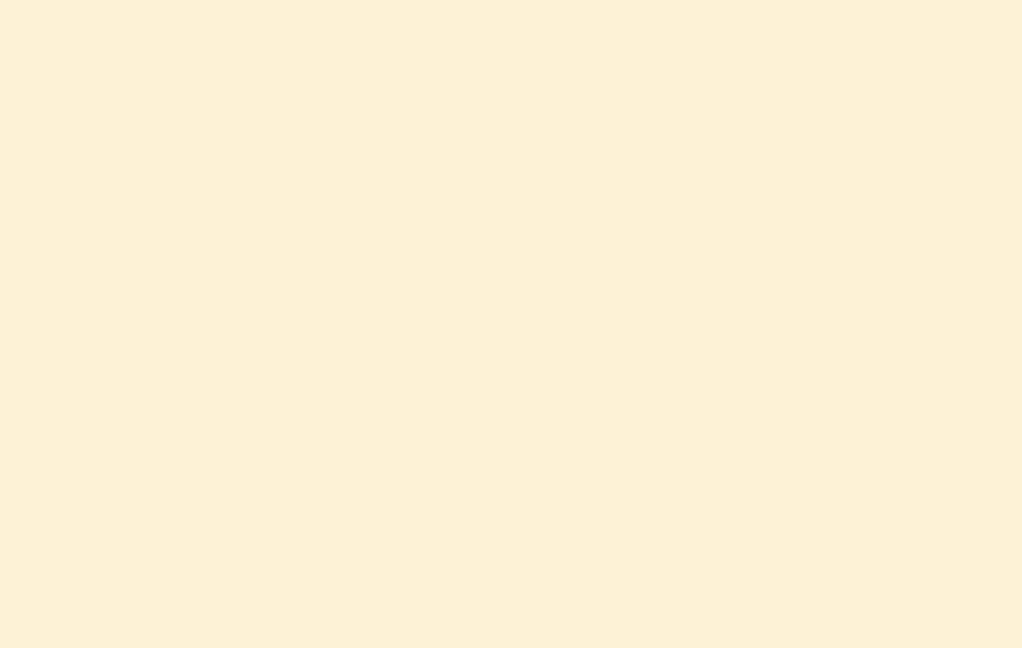 ПРОЕКТ
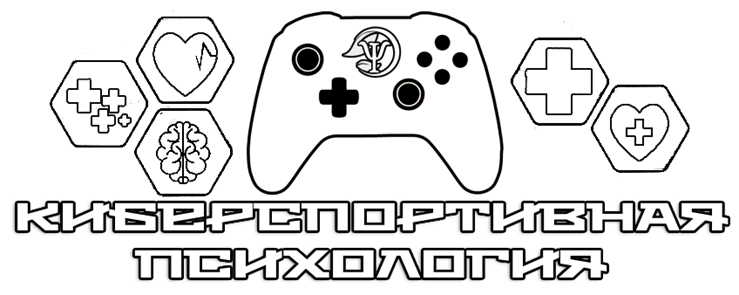 АНО ДО «Генезис» в 2023 году разработали методику психологического консультирования с помощью видеоигр, где, в том числе, предусмотрена проработка вышеуказанных компетенций. В январе 2024 года консультации по данной методике были запущены в МАОУ СШ № 158 «Грани». На сегодняшний день проведено более 100 консультаций. Этим летом практика продолжится в загородных оздоровительных лагерях (лагеря «Ласточка», «Крылья-Запад», «Крылья-Восток»).
Проект занял первое место в рамках конкурса социальных проектов в сфере молодежной политики «Ты - город» и получил грантовую поддержку на реализацию в 2024 году.
В очном режиме 2 раза в неделю с июня по август 2024 года в проекте будут участвовать 24 подростка.
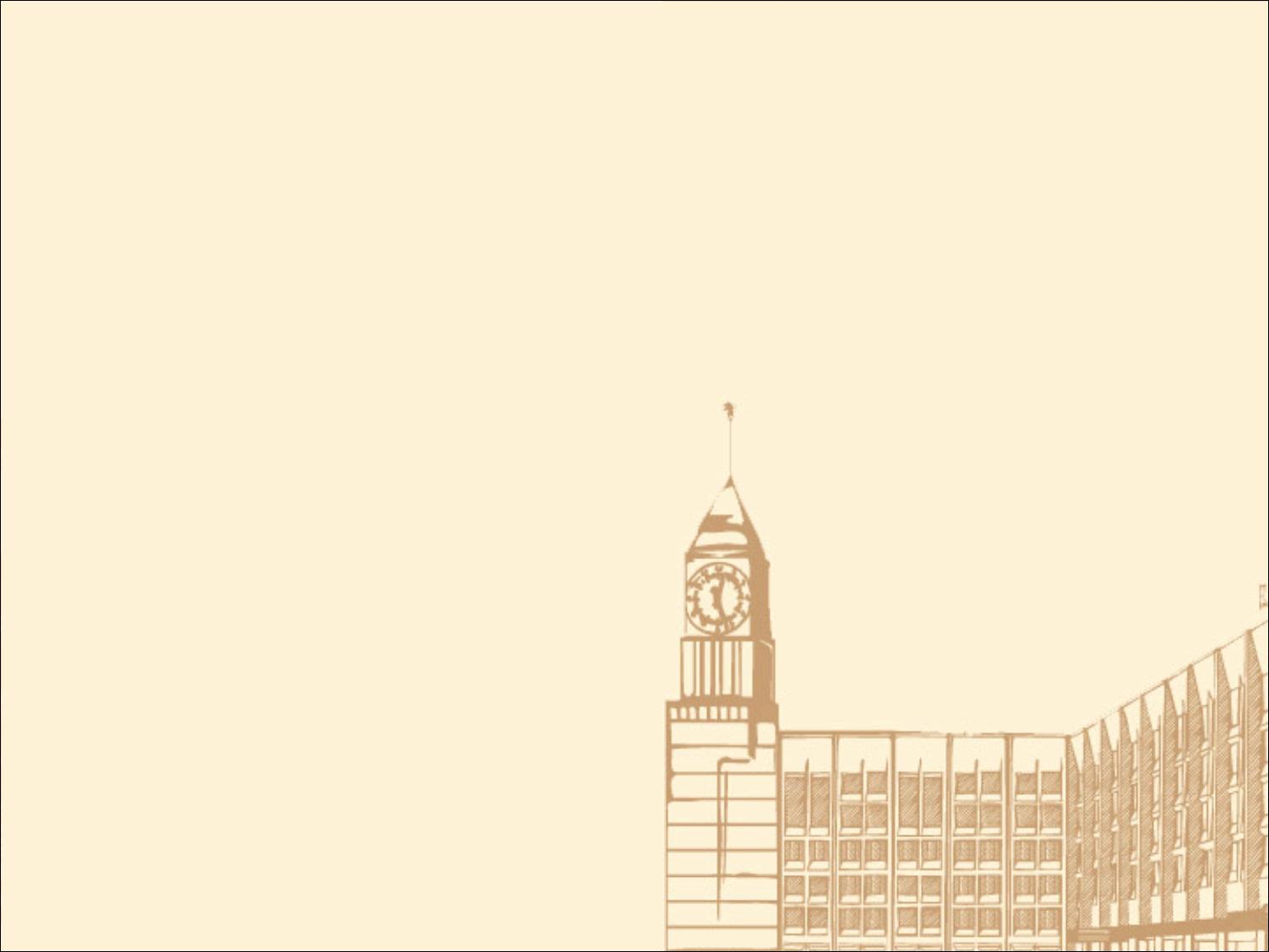 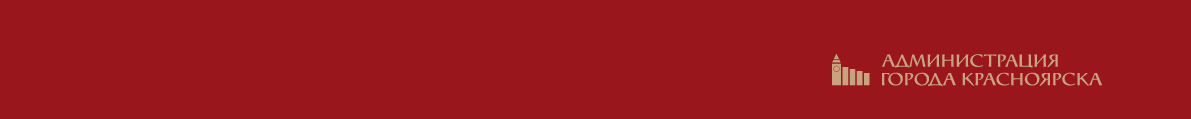 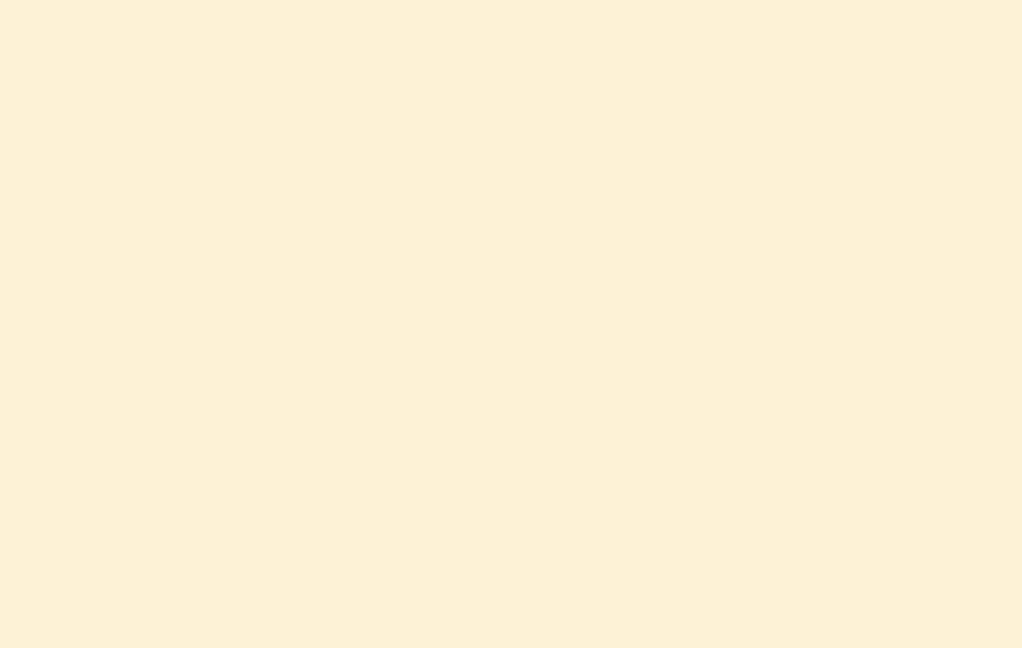 Работа с родителями
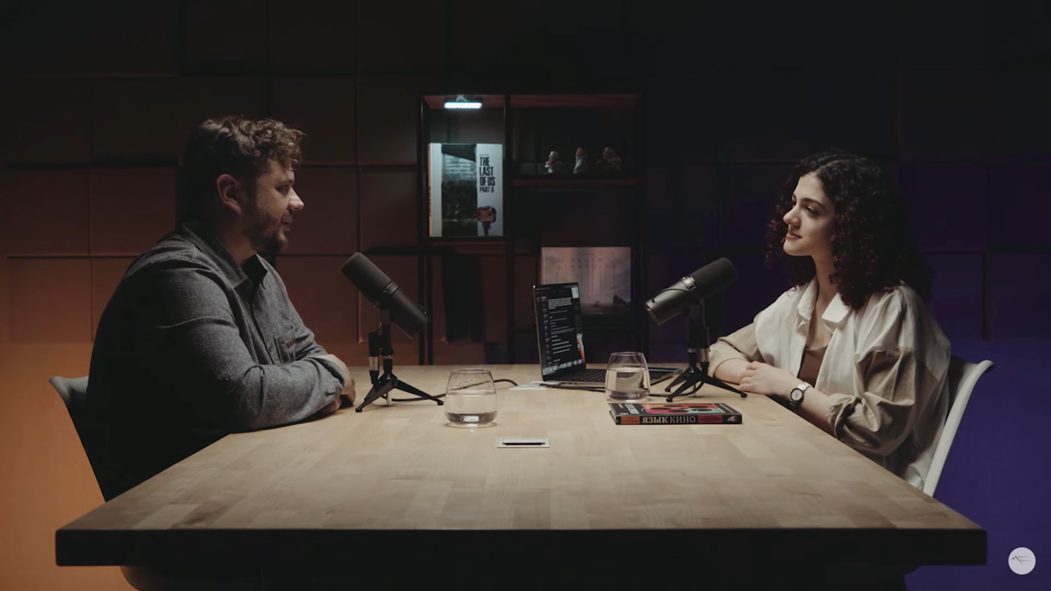 Взаимодействие с главным управлением образования с целью получения обратной связи по видеоиграм и сбор вопросов от родителей.

Запись подкаста с профессиональными психологами, разбор влияния видеоигр на психологическое здоровье детей, ответы на вопросы родителей: игровая зависимость, влияние жестоких игр на детей и др.
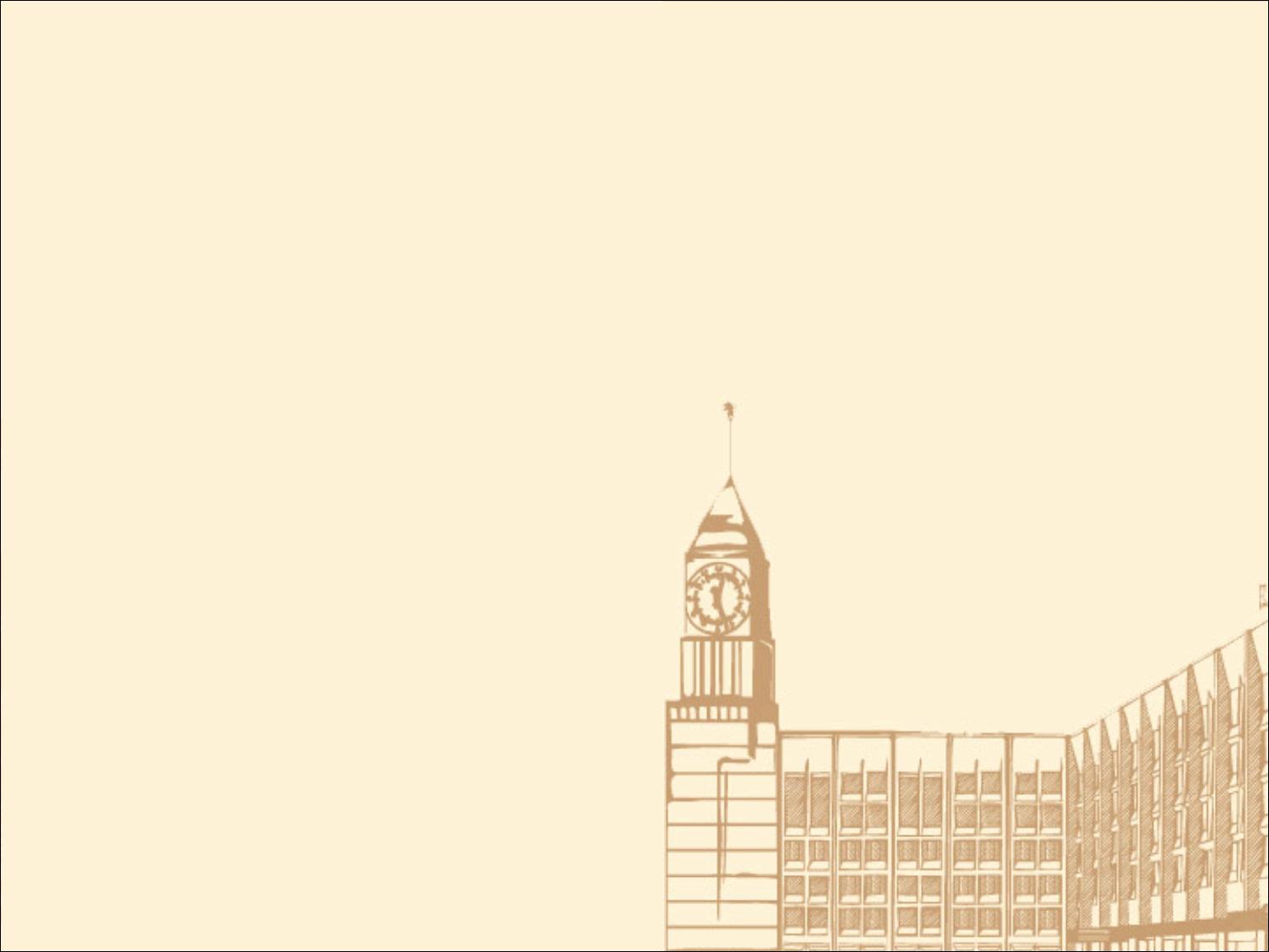 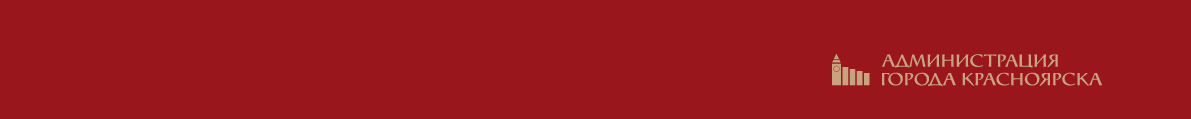 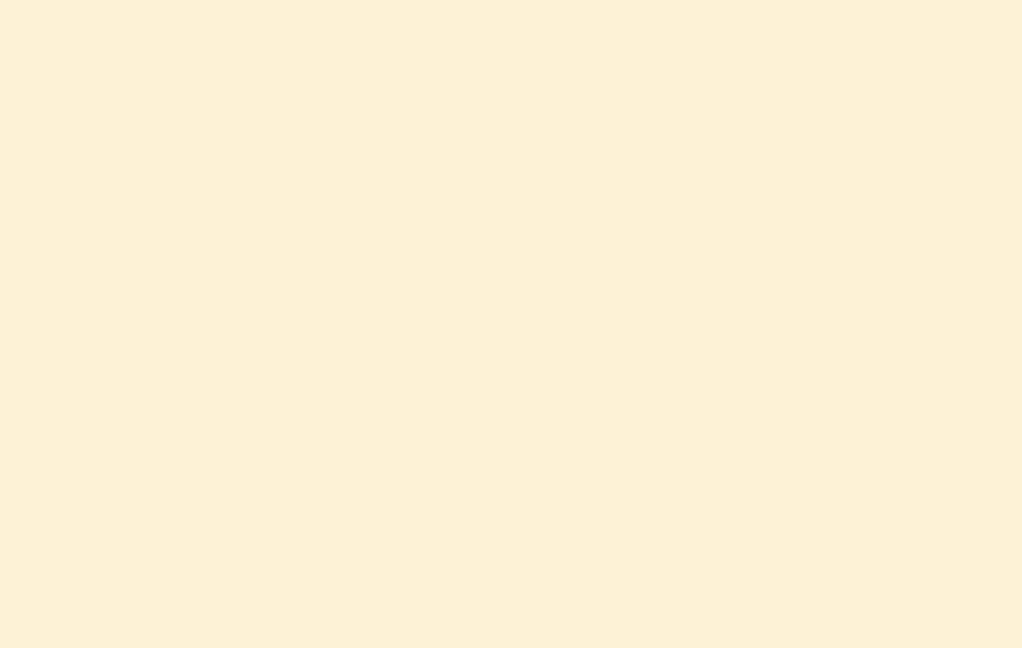 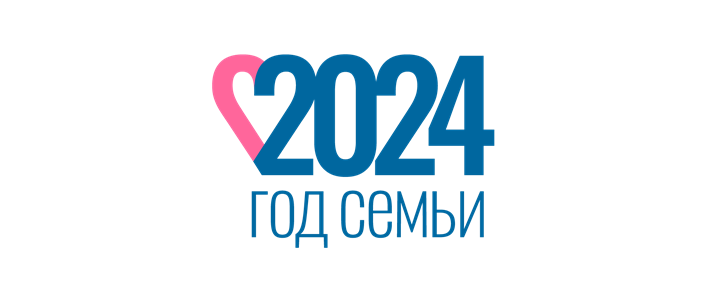 Отобраны игры о семейных ценностях.
Проработка:
- самоосознание,
- семейные ценности, 
- инициатива, 
- эмпатия осознание и вовлеченность в чувства,
- динамичность и подвижность мышления,
- высокофункциональная организация личности,
- практика работы с будущим, 
- работа с ожиданием, сопротивлением.
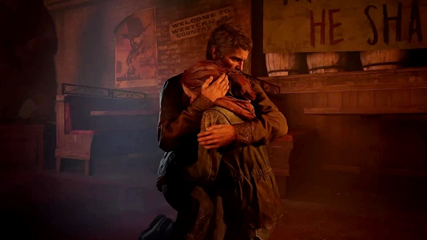 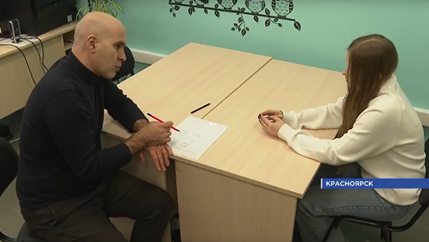 Для работы за основу  взят наш опыт работы по собственной уникальной методике: психологическое консультирование с помощью видеоигр.
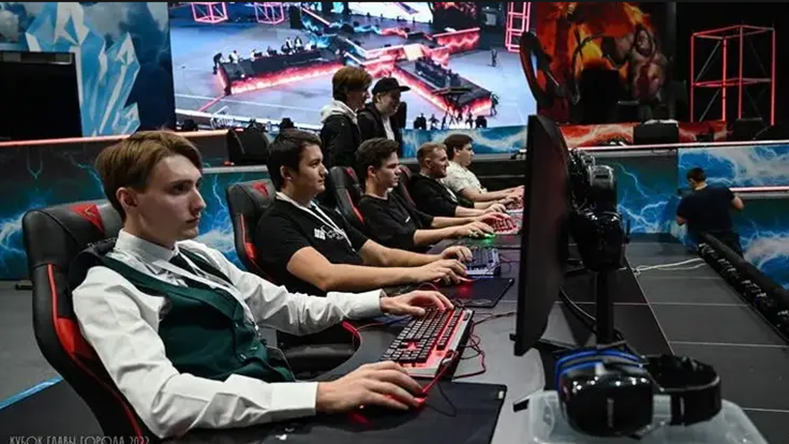 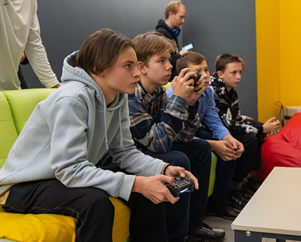 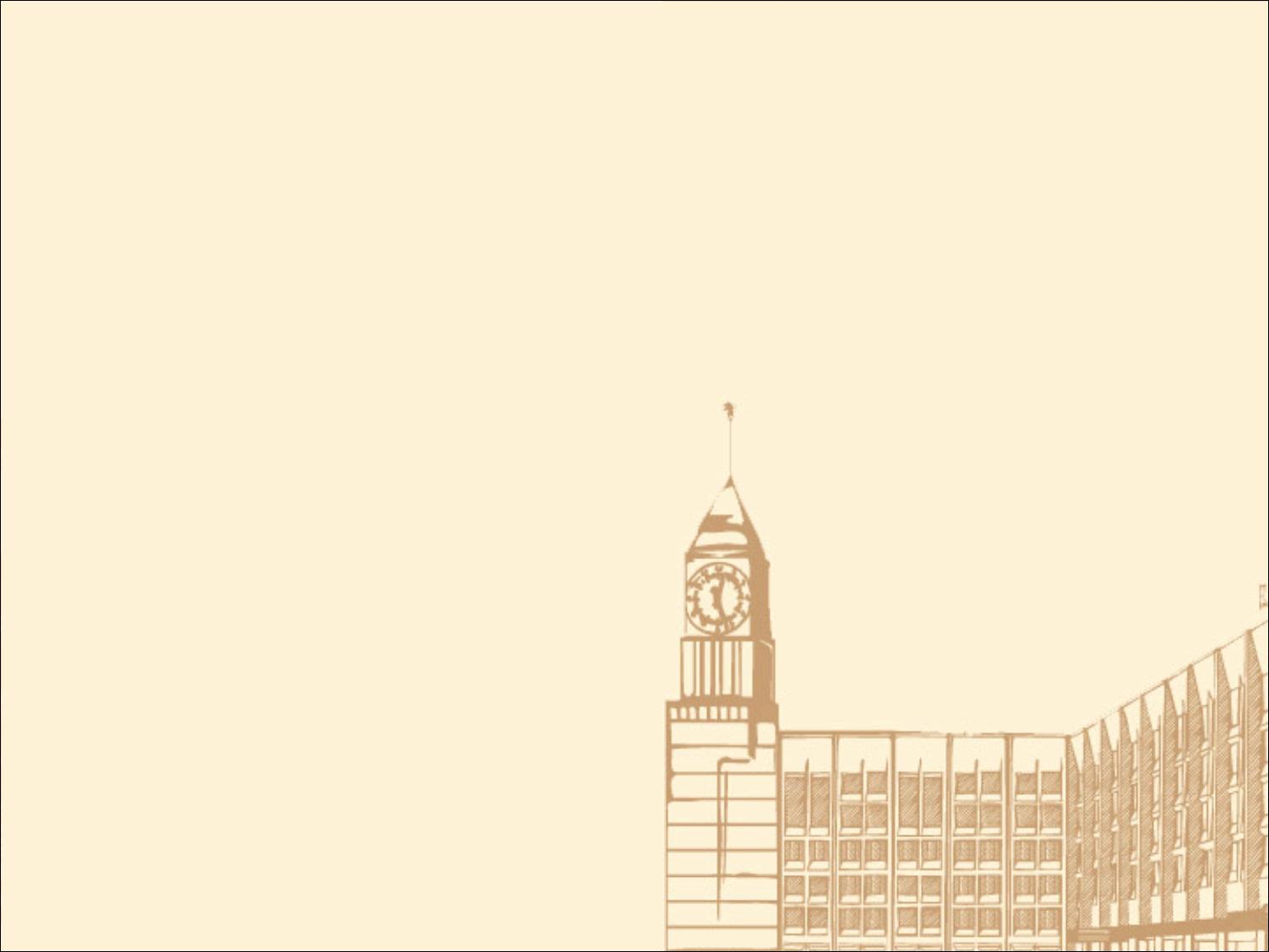 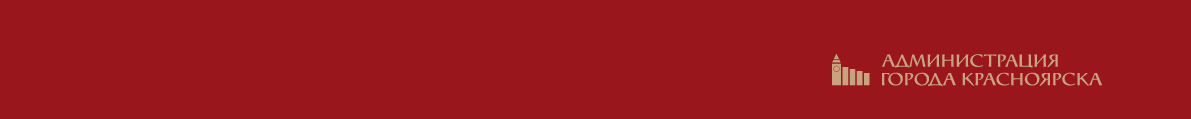 РЕЗУЛЬТАТЫ ПРОЕКТА
По завершению всех мероприятий проекта будут проведены итоговые индивидуальные консультации с подростками, результаты которых будут сопоставляться с первыми результатами консультаций
Подкаст для родительского сообщества. Более 1500 просмотров
Не менее 48 индивидуальных консультаций с психологом
Более 50 часов работы с подростками в рамках ценностно-смысловых дней (еженедельно)
Более 50 часов киберспортивных тренировок с тренером и психологом (еженедельно)
Не менее 3 семинаров по киберспортивному направлению с привлечением специалистов разных профессий 
Итоговый турнир по 4-ем дисциплинам с онлайн-трансляцией (не менее 1200 просмотров)
С 2025 года проект будет интегрирован в Академию киберспорта (проект ММАУ «ИТ-Центр) на ежегодной основе
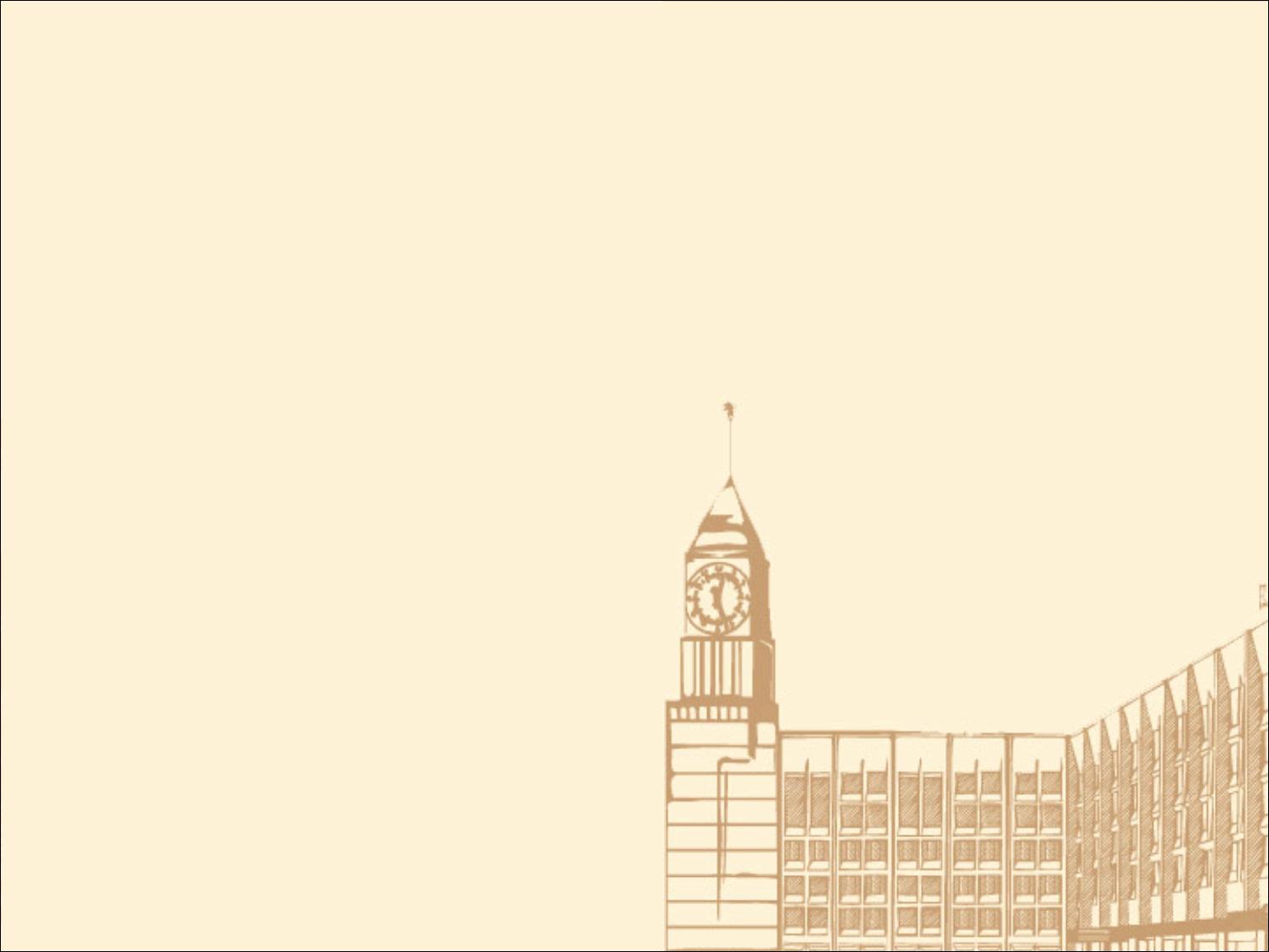 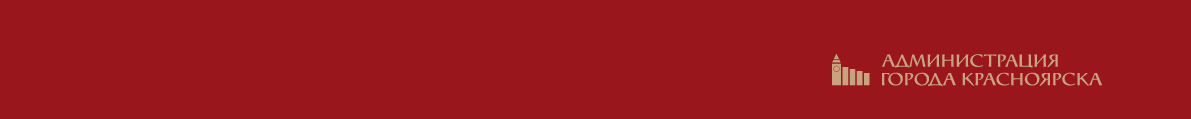 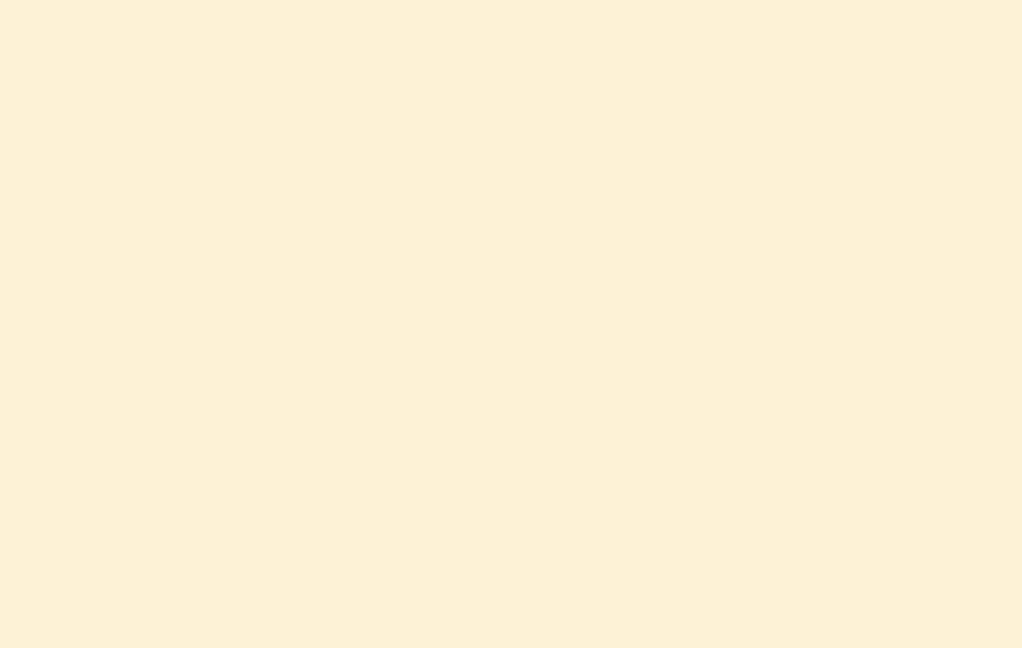 Спасибо за внимание!